静岡県フーズ・サイエンスヒルズプロジェクト
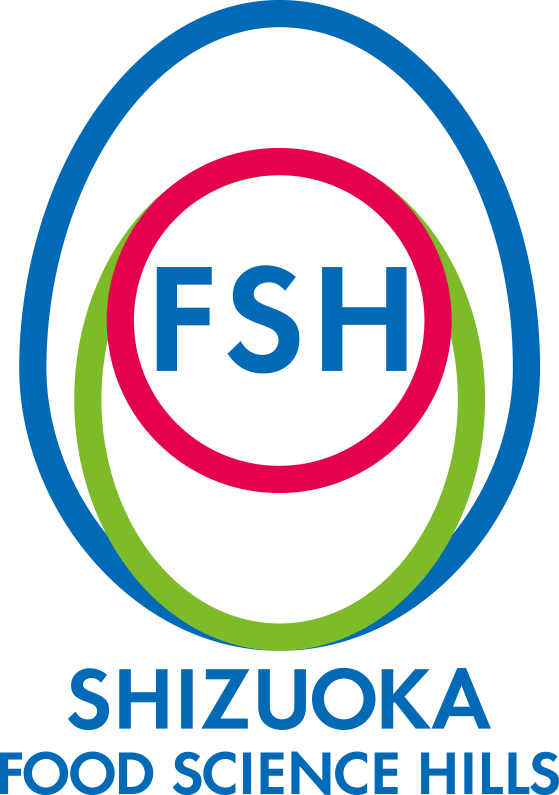 運動機能性食品 セミナー
参加者
募集
平成２９年　５月１２日(金）　１３：１５～　（受付  １２：４５～）
グランシップ11F会議ホール風　静岡県コンベンションアーツセンター
　　　　　　　　　　　　　　　　　　　　　　　　　（静岡市駿河区池田79-4　JR東静岡駅すぐ　公共の交通機関をご利用ください）
定員２００名
　参加費無料
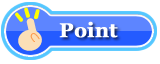 わ 　　け
アスリートからロコモまで、健康長寿には理由がある！
近づく東京五輪・パラリンピック、誰もが気になる健康長寿。
運動への関心の高まりを契機とした食品開発と生活習慣改善の好機。
豊かな静岡県の特産品をおいしく食べて、心と体を動かす適切な食習慣。
学術と県施策の第一人者にお話しいただき、交流会ではプレミアムな情報交換を行います。
プログラム
13:15　ごあいさつ
13:30　運動機能性食品の開発と展望　佐藤隆一郎 東京大学大学院農学生命科学研究科教授
14:40　 茶カテキンの運動機能に及ぼす影響と応用展開の課題　
　　　　　　　　　　 　　　　 　時光一郎　花王株式会社　研究開発部門　静岡県立大学客員教授
15:30　  成果発表会　世界を結ぶ韓国・静岡県フーズ・サイエンスツアー報告ほか
15:50　プレミアム・セッション (県関連施策紹介と意見交換)　
　　　　　　座長：堀川知廣 フーズ・サイエンスセンター長 
　　　　　静岡県の健康寿命の延ばし方  ・・・・・静岡県健康福祉部
　　　　　アスリートの憧れを呼ぶ  ふじのくに・・静岡県文化・観光部
　　　　　健康づくりへのビジネス展開  ・・・・・㈱竹屋旅館（ホテルクエスト清水）
17:15　プレミアム交流会  (グランシップ１Fカフェテリア　会費3,000円)　　　（18:15  終了予定）
お申込み
食品関連産業企業はじめ、フーズ・サイエンスヒルズプロジェクトに関心のある方どなたでもご参加できます
・裏面のフォーマットに必要事項を記入のうえ、下記お申込み先までFAXしてください
　（フーズ・サイエンスセンターHPからもお申込みいただけます）
・名札等は各自ご持参ください
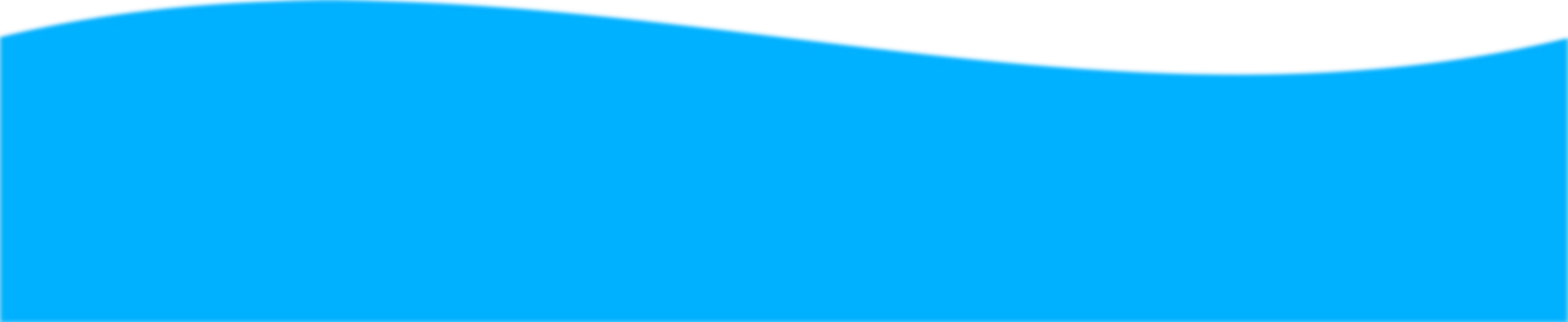 (公財)静岡県産業振興財団 フーズ・サイエンスセンター
　　　　　　　　　　　　　　　　　　　　　　　　　　　　　　　　　　　　　　   〒420-0853 静岡市葵区追手町44-1
TEL.054-254-4513　FAX.054-253-0019　メール newfoods@ric-shizuoka.or.jp
主催　静岡県 　静岡市 　島田市　 焼津市 　藤枝市 　牧之原市 (公財)静岡県産業振興財団
FAX.054-253-0019
（公財）静岡県産業振興財団フーズ・サイエンスセンター
　岩崎・藁科　宛て
申込みフォーマット
フーズ・サイエンス　運動機能性食品セミナーに次のとおり申し込みます
[注意事項]　・申込み多数の場合は調整させていただく場合があります。
　　　　　　　　・荒天時等による中止の場合は当日の朝10時までに当センターフェイスブックにてお知らせします。
講師等プロフィール
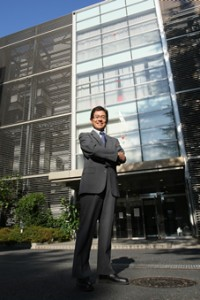 佐藤　隆一郎　（さとう　りゅういちろう）　　東京大学大学院農学生命科学研究科　教授
1956年　東京都生まれ1980年 3月　東京大学農学部卒業1985年 3月　東京大学大学院農学系研究科修了（農学博士）1986年 4月　帝京大学薬学部助手1990年10月　同上　退職　テキサス大学 メディカルセンター 
　　　　　　University of Texas Southwestern Medical Center博士研究員　　　　　　(1985年ノーベル生理学・医学賞Goldstein博士、Brown博士研究室)1994年 8月  帝京大学薬学部講師復職1995年 7月  大阪大学薬学部助教授1999年 8月  東京大学大学院農学生命科学研究科助教授2004年11月  同上　教授　　現在に至る

時光一郎（ときみつ　いちろう）花王株式会社　研究開発部門　静岡県立大学客員教授
1956年 大阪府生まれ
1980年3月　京都大学農学部卒業
1982年3月　京都大学大学院農学研究科修士課程修了
1982年4月　花王石鹸株式会社（現、花王株式会社）入社
1993年3月  慶應義塾大学医学部　医学博士取得
1998年4月　花王株式会社生物科学研究所室長
2007年4月　花王株式会社ヘルスケア食品研究所所長
2014年10月 花王株式会社研究開発部門研究フェロー　
2015年1月　静岡県立大学産学連携講座客員教授


 　　　
　　　　　　　　　　　　　　　　堀川知廣（ほりかわ　ともひろ）　　フーズ・サイエンスセンター長 
　　　　　　　　　　　　　　　　　　　   静岡県農業水産部農業振興室長
　　　　　　　　　　　　　　　　　　　   静岡県産業部農林業局長
　　　　　　                                  静岡県産業部（経済産業部）長
　　　　　　                                  静岡産業大学（2011.04 ～）
　　　　　　                                  同学部長（2016.04～）
　　　　　　　　　　　　　　　　　　　　フーズ・サイエンスセンター長 （2016.01～）
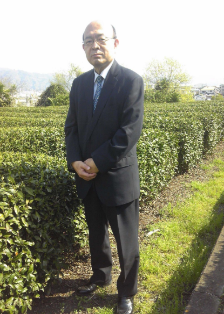 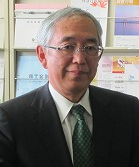 ともにつくろう健康長寿といいセミナー！　みなさまのご協力に感謝します。